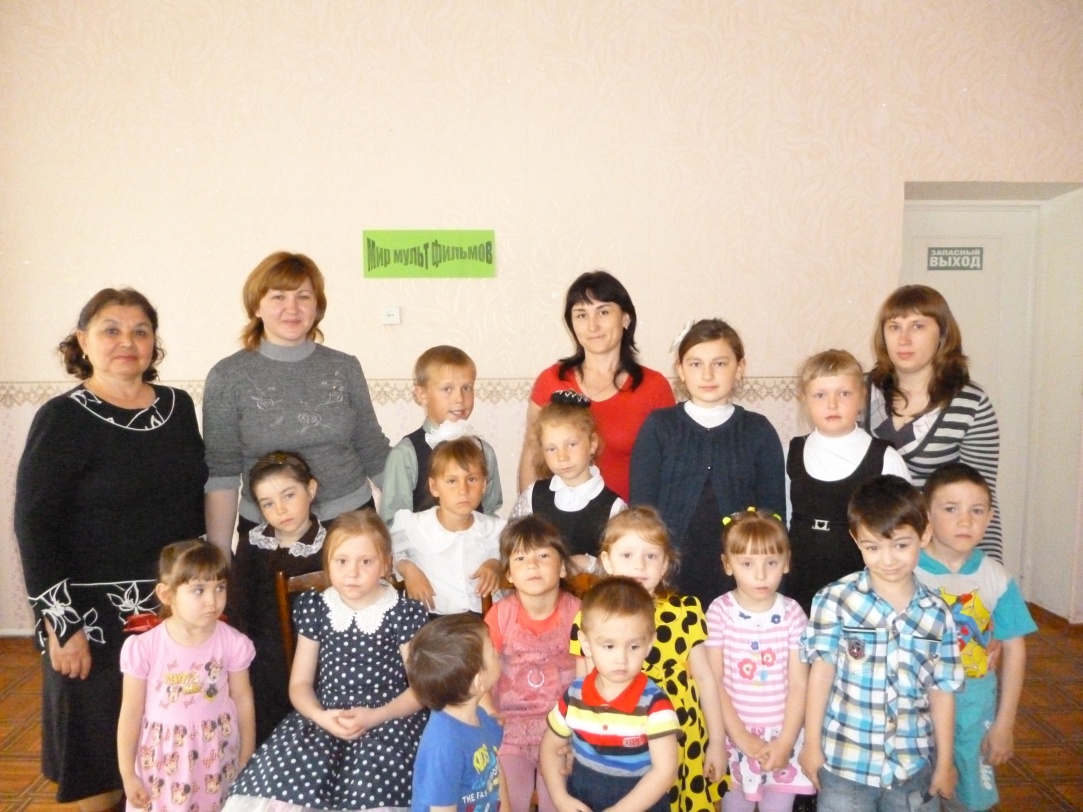 В ПЕТРОВСКОМ СЕЛЬСКОМ ПОСЕЛЕНИИ ПРОШЛО МЕРОПРИЯТИЕ ПОСВЯЩЕННОЕ ГОДУ КИНО
«МИР МУЛЬТФИЛЬМОВ».
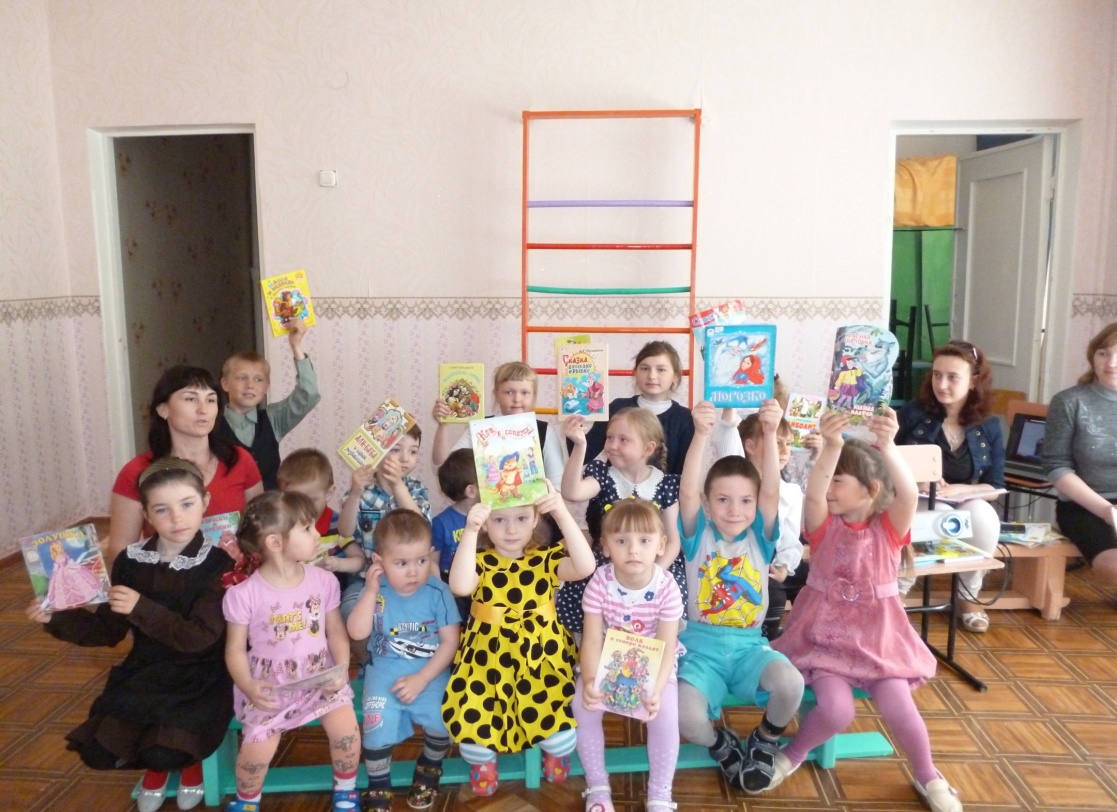 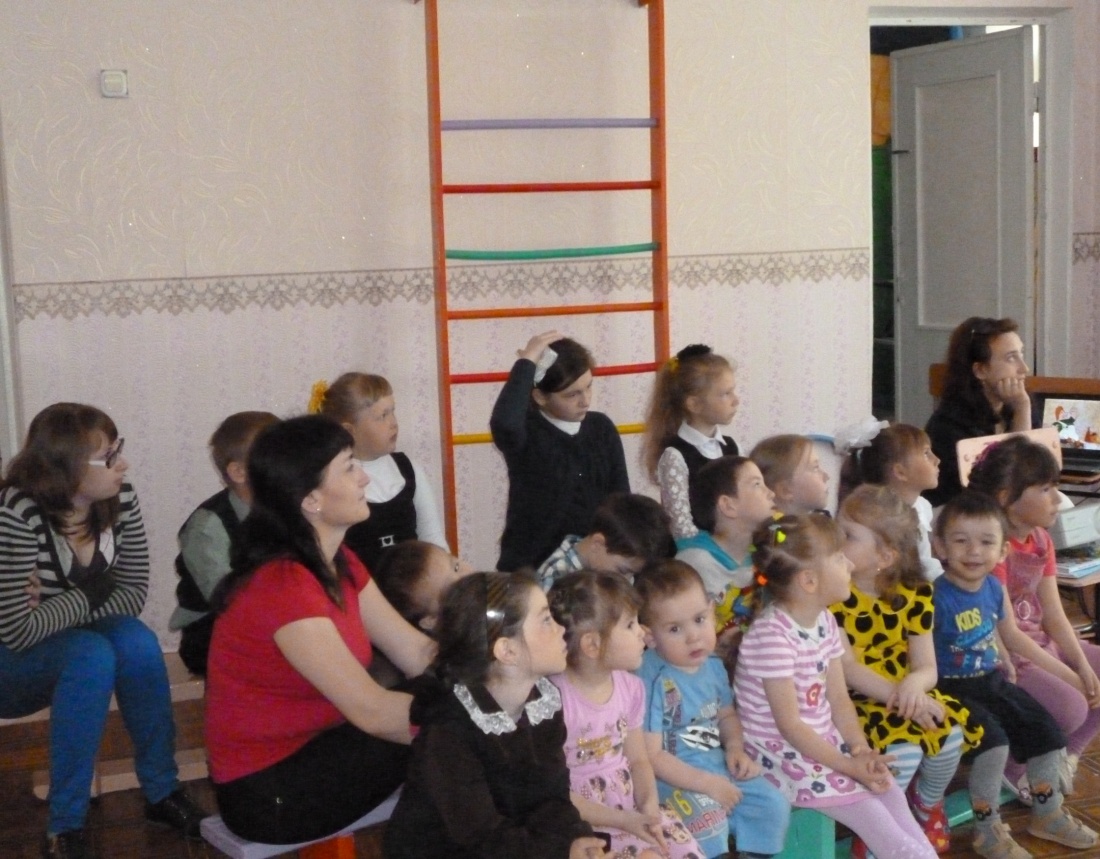 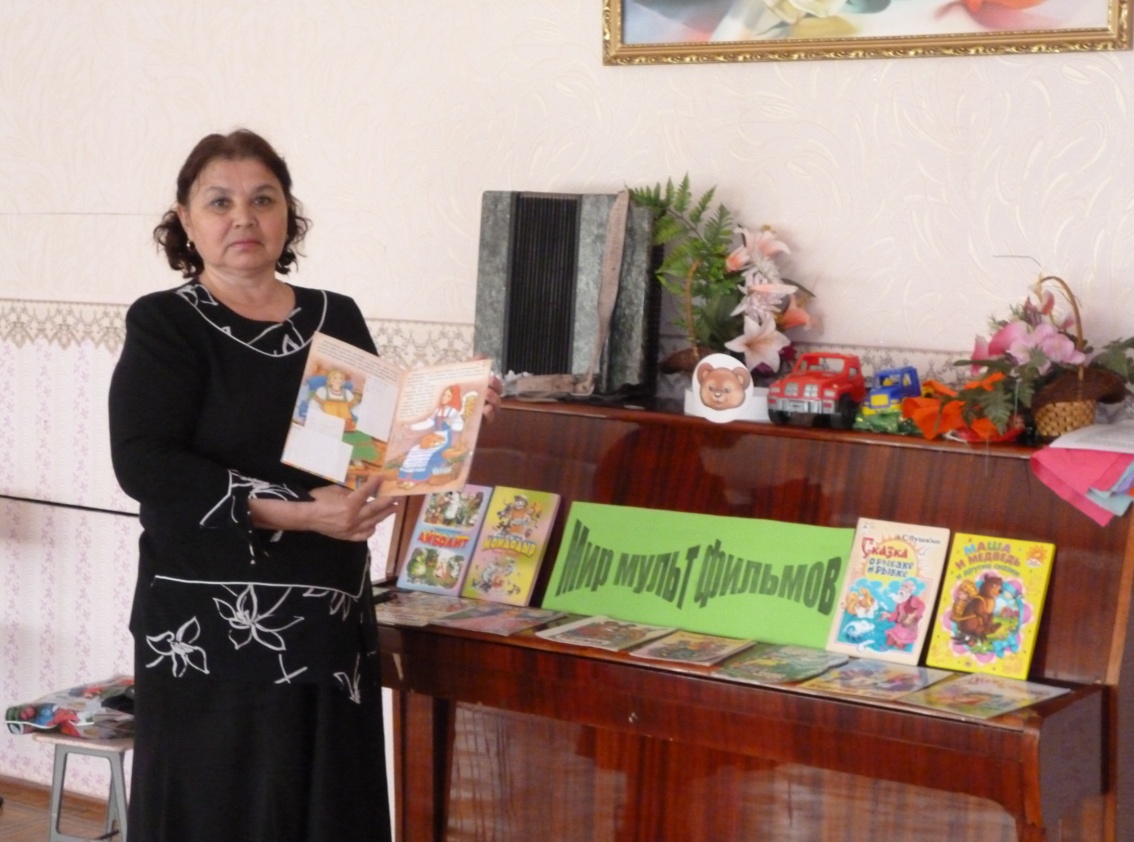